Opening the Backlistat Utah State University
Richard W. Clement
Dean of Libraries
Utah State University
Utah State University
Utah’s land-grant university, founded in 188829,000 students; 1,000 faculty; six campuses200 undergraduate, 90 masters, and 35doctoral programsOpen Access policy adopted 2012
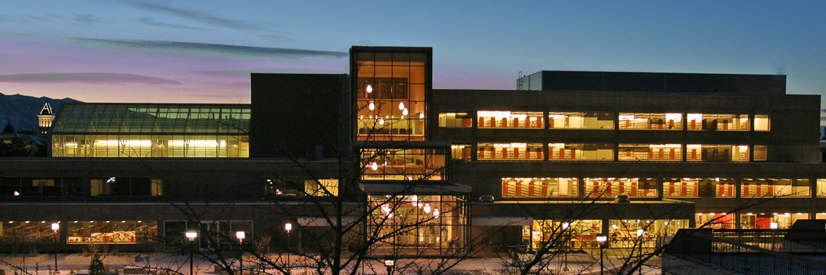 Merrill-Cazier Library
New facility completed in 2005, 305,000 ft2 
nearly 2 million volumes
Automated storage and retrieval system with the capacity for over 1.5 million new volumes
Information Commons with 150 workstations and 35 group-study rooms
USU Libraries
Three libraries on six campuses
Strong emphasis on e-content: 200 databases, 50,000 e-journals, 3 million ebooks
DigitalCommons, 31,000 items; over 1 million full-text downloads
USU Press is a department of the Library
Member of HathiTrust contributing USU Press backlist
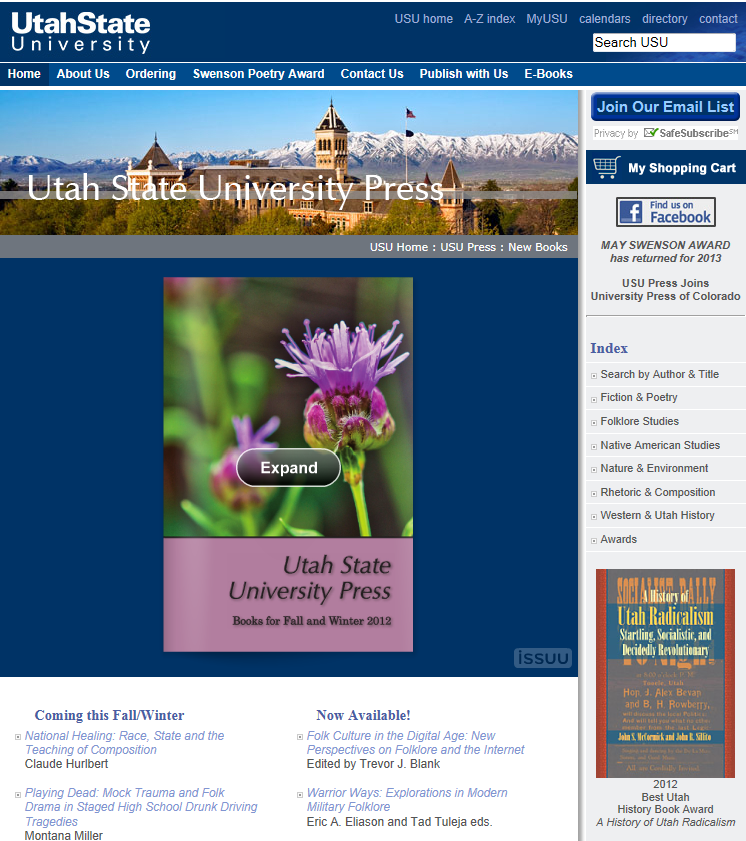 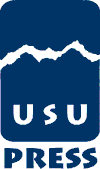 Founded 1972

Became part of the Library 2010

Joined the University Press of Colorado 2012

Publishes 20 books/year

Backlist Open Access in DigitalCommons and HathiTrust

One year embargo on frontlist before OA
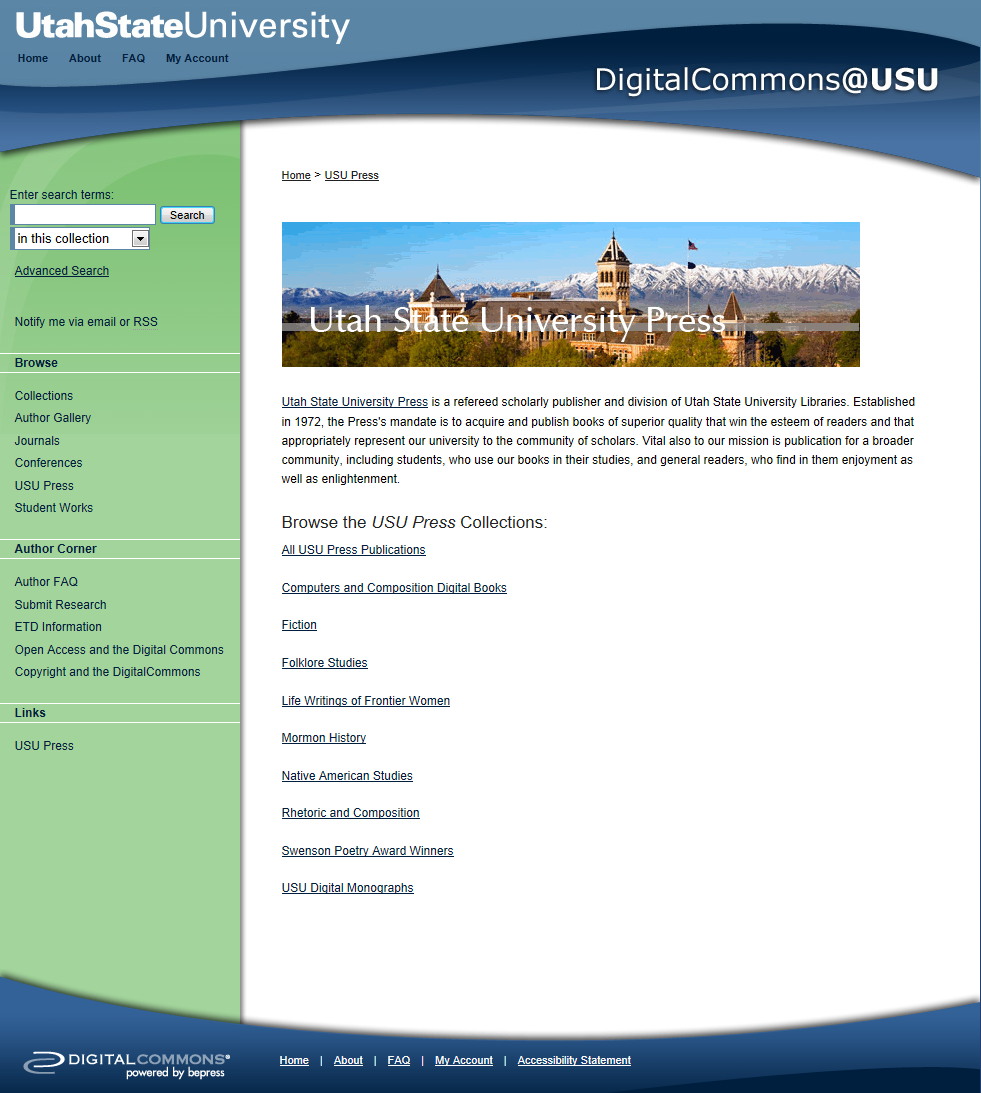 133 titles from the last 20 years
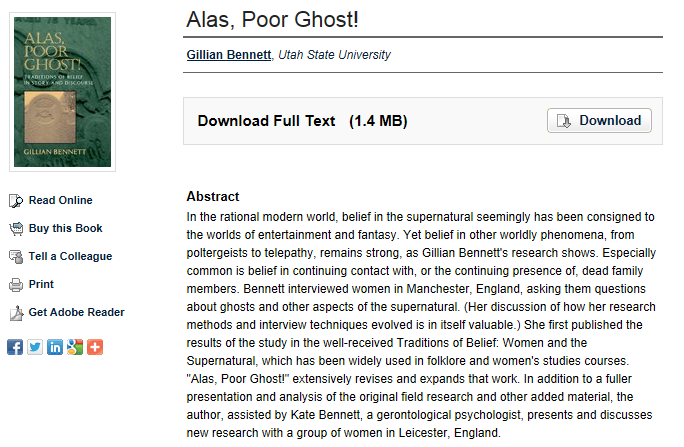 What Effect Does Open Access Have on Backlist Sales?
Does the availability of Open Access versions depress sales of backlist books?
OR
Does the availability of Open Access versions increase sales of backlist books?
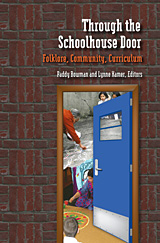 Typical Sales Patterns
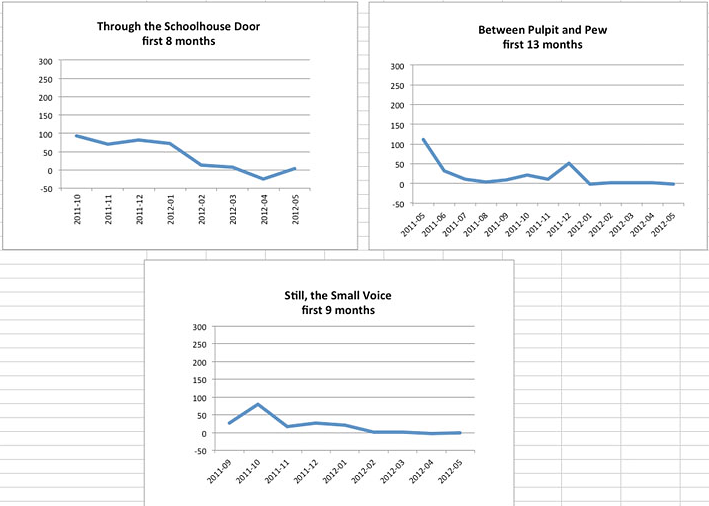 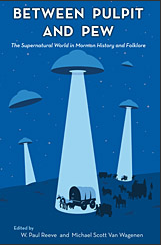 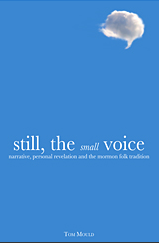 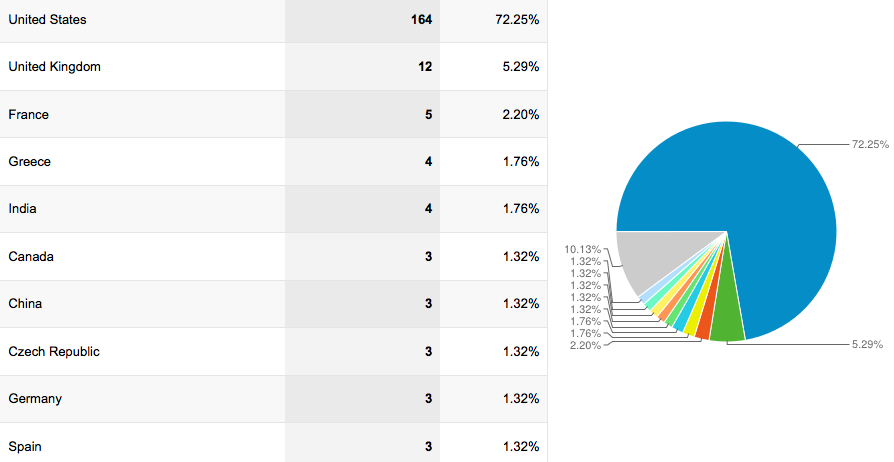 OA & Backlist Sales
27.75% International
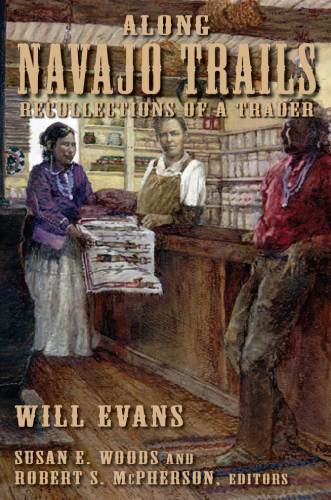 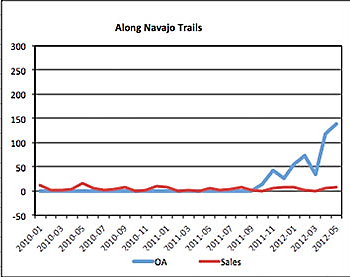 2005
OA & Backlist Sales
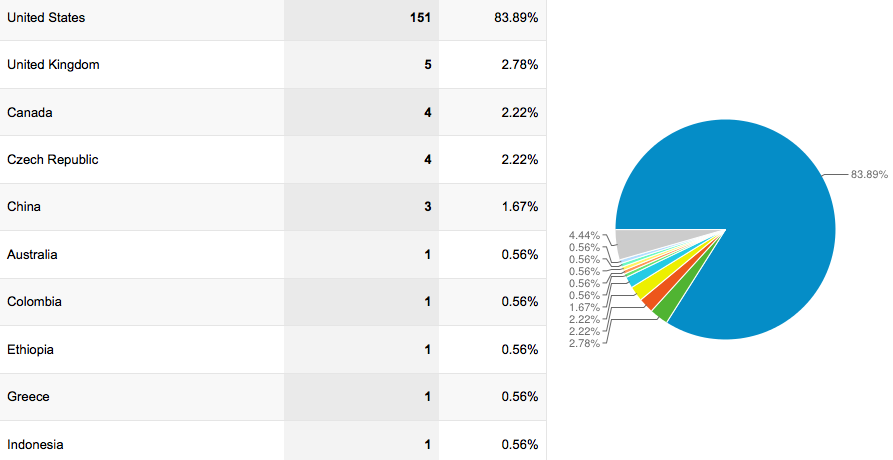 16.11% International
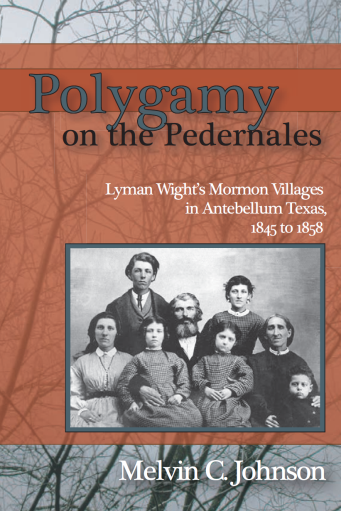 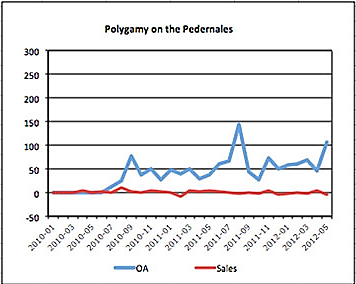 2006
OA & Backlist Sales
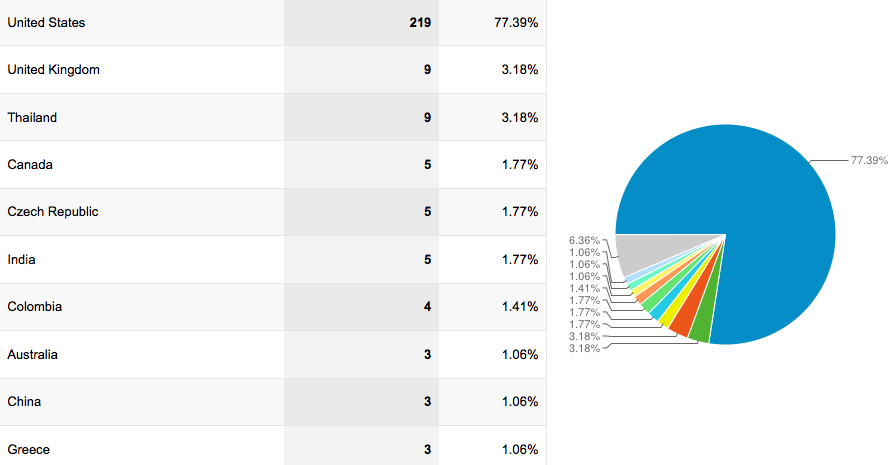 22.61% International
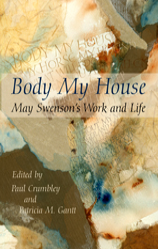 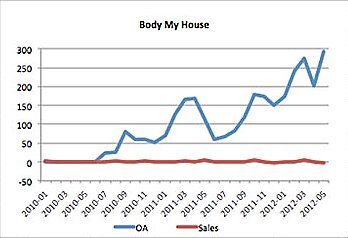 2006
OA & Backlist Sales
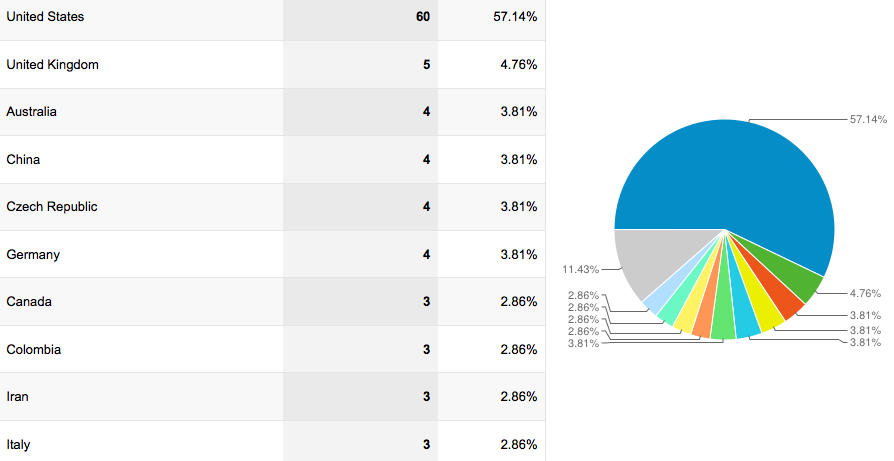 42.86% International
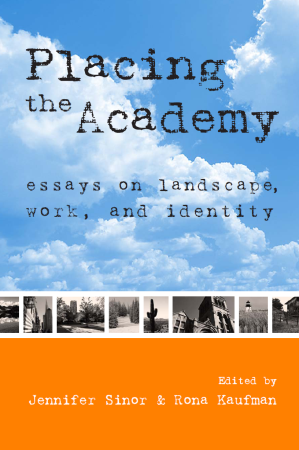 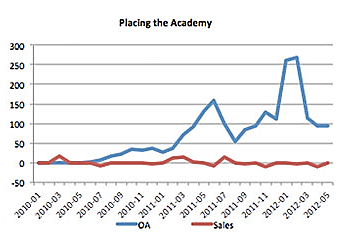 2007
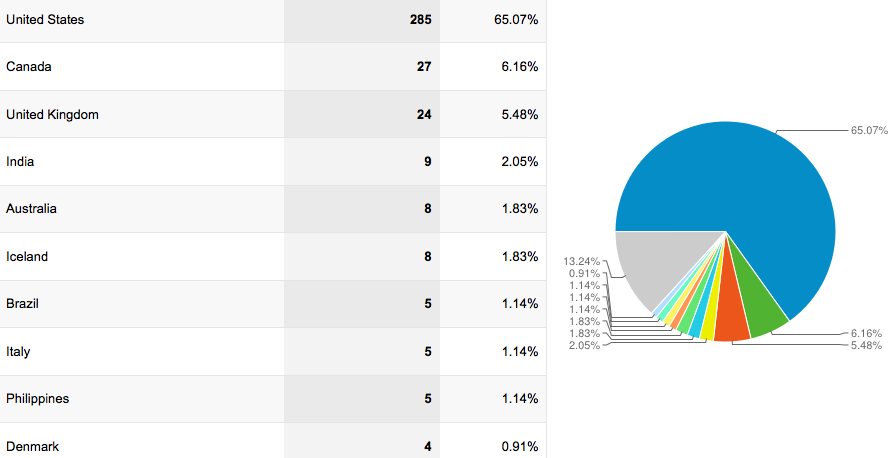 OA & Backlist Sales
34.93% International
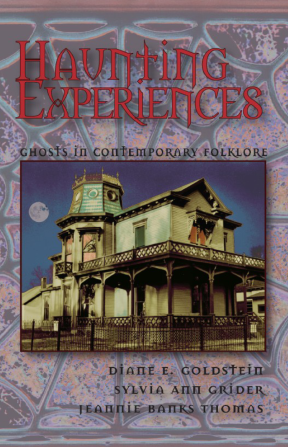 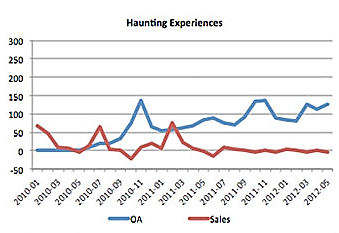 2007
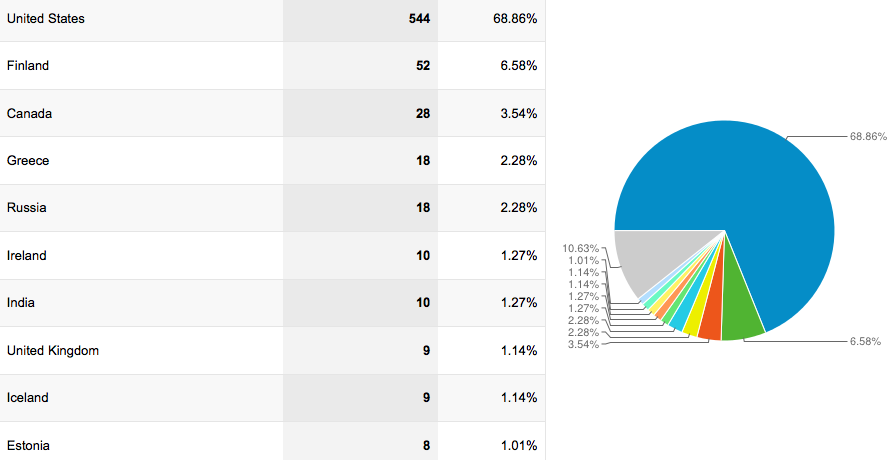 OA & Backlist Sales
31.14% International
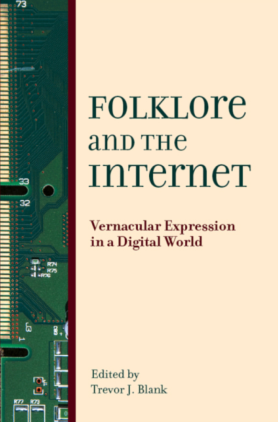 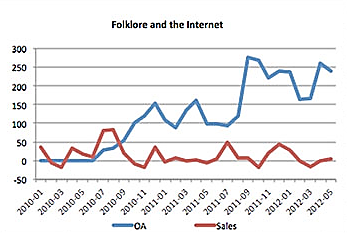 2009
OA & Backlist Sales
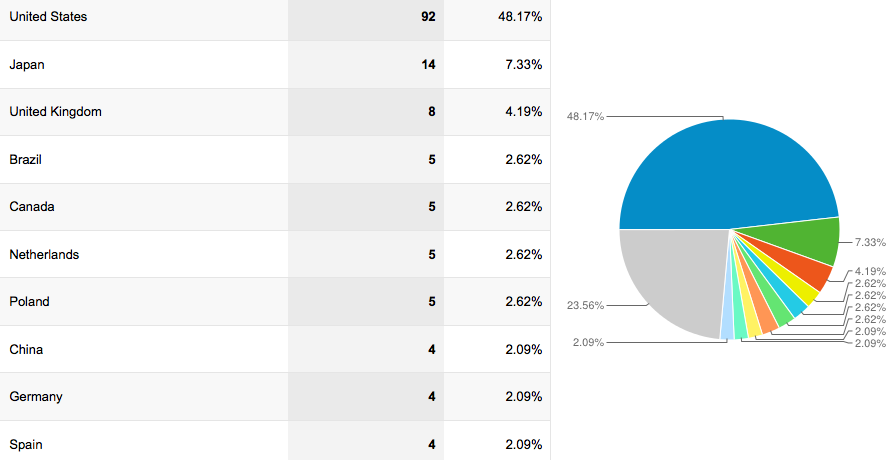 51.83% International
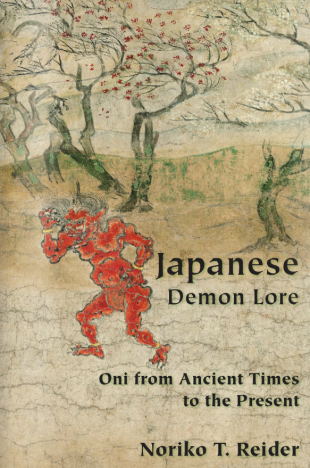 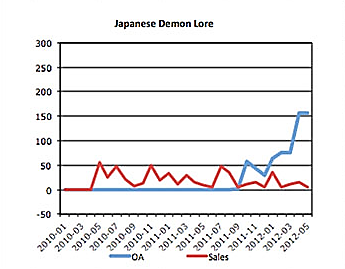 2010
OA & Backlist Sales
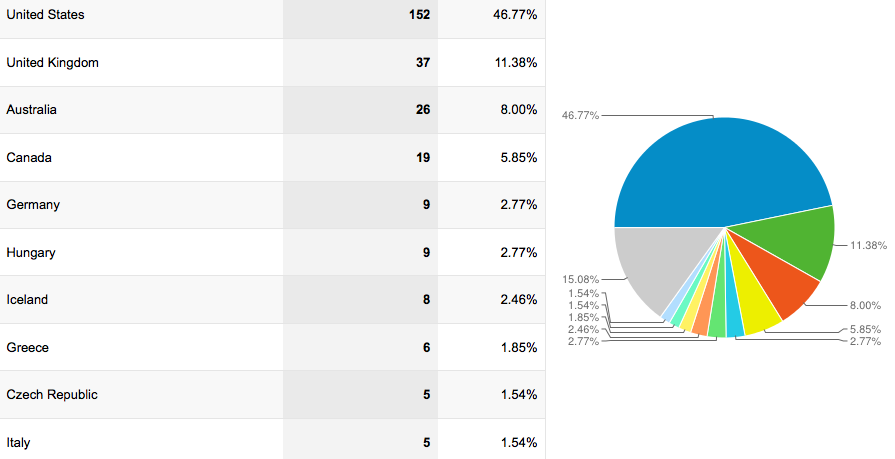 53.23% International
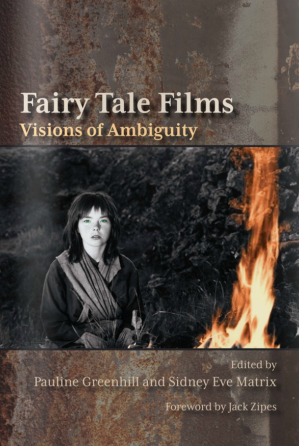 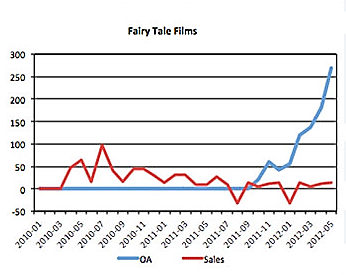 2010
Tentative Answers
Does the availability of an Open Access version depress sales of backlist books? No, but we need more data…
 Does the availability of Open Access versions increase sales of backlist books? Not in this study, but we need more data. This is still an open question.
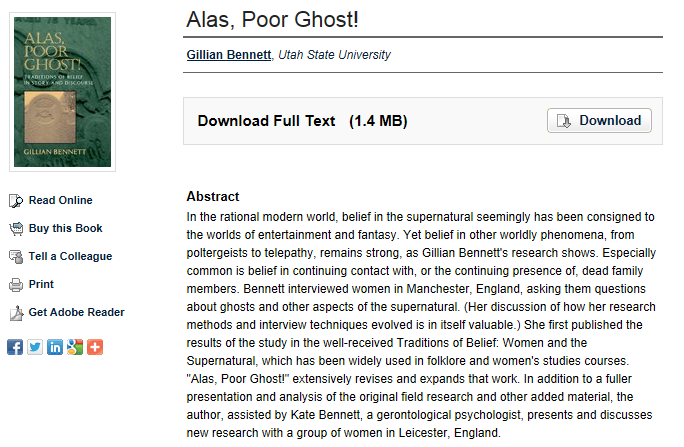 Other Conclusions
Open Access gives new life to “dead” backlist titles.
 Open Access significantly broadens the geographical distribution of titles.
Pending Questions
Can Open Access create a new revenue stream for backlist titles?
Can an Open Access version co-exist with a frontlist title without a negative impact on sales?
Can Open Access attract new customers to purchase both frontlist and backlist books?